Tamkang University
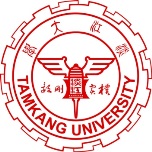 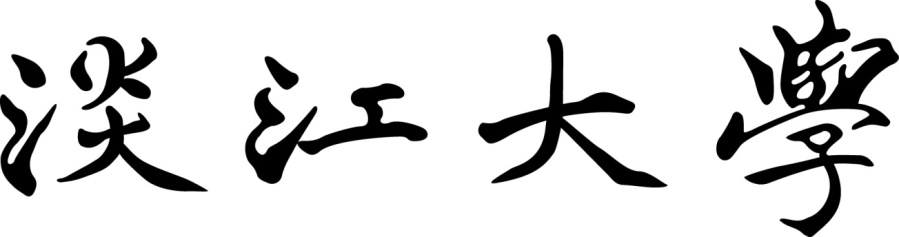 Social Computing and Big Data Analytics (社群運算大數據分析)
Time:  2016/04/18 (14:00-16:00)  Place: China Airlines
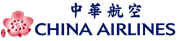 Min-Yuh Day
戴敏育
Assistant Professor
專任助理教授
 Dept. of Information Management, Tamkang University
淡江大學 資訊管理學系

http://mail. tku.edu.tw/myday/
2016-04-18
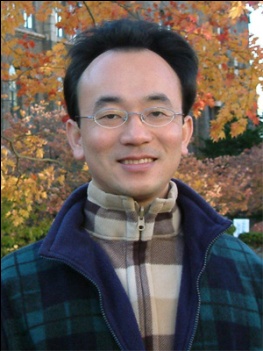 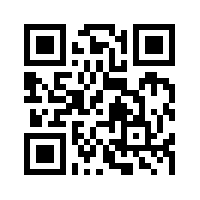 1
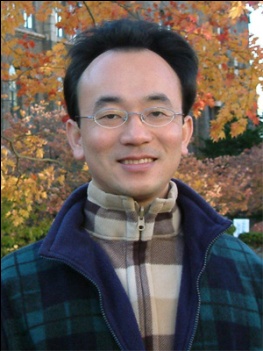 戴敏育 博士 (Min-Yuh Day, Ph.D.)
淡江大學資管系專任助理教授
中央研究院資訊科學研究所訪問學人
國立台灣大學資訊管理博士
Publications Co-Chairs, IEEE/ACM International Conference on Advances in Social Networks Analysis and Mining (ASONAM 2013- )
Program Co-Chair, IEEE International Workshop on Empirical Methods for Recognizing Inference in TExt (IEEE EM-RITE 2012- )
Workshop Chair, The IEEE International Conference on Information Reuse and Integration (IEEE IRI)
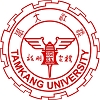 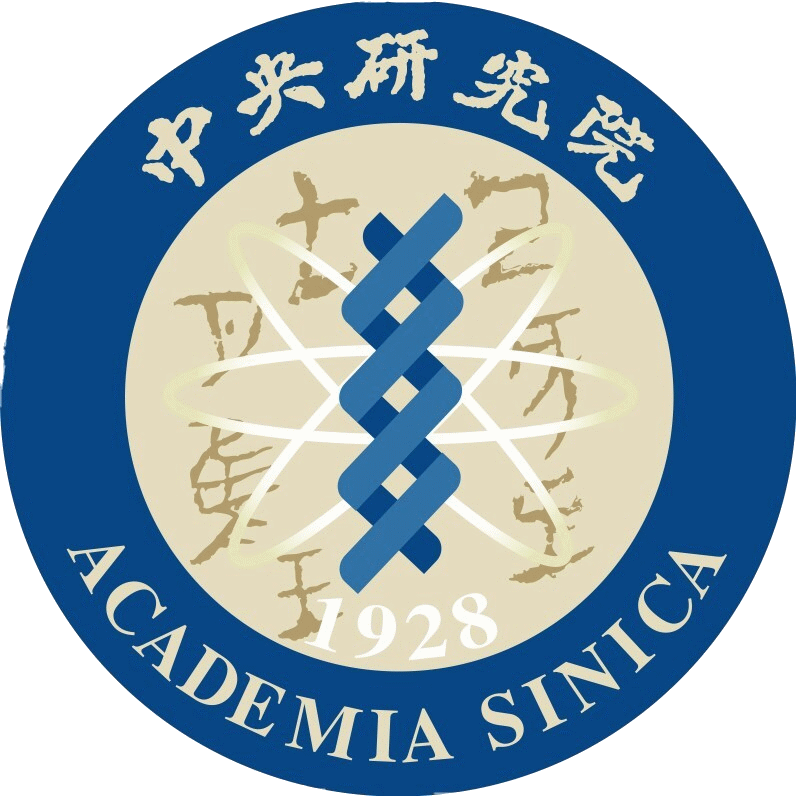 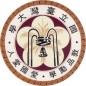 2
Outline
Social Computing and Big Data Analytics
Analyzing the Social Web: Social Network Analysis
3
Business Insights with Social Analytics
4
Social Computing
Social Network Analysis
Link mining
Community Detection
Social Recommendation
5
Internet EvolutionInternet of People (IoP): Social MediaInternet of Things (IoT): Machine to Machine
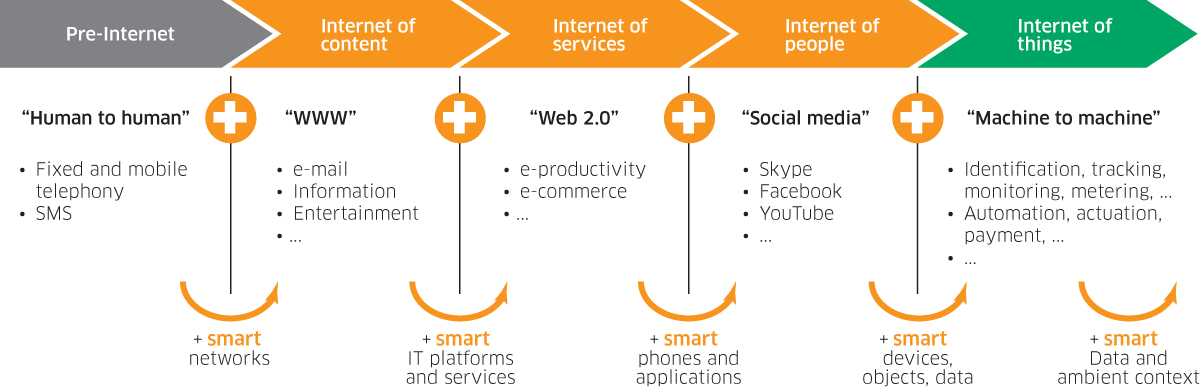 Source: Marc Jadoul (2015), The IoT: The next step in internet evolution, March 11, 2015 http://www2.alcatel-lucent.com/techzine/iot-internet-of-things-next-step-evolution/
6
Big Data Analytics  and Data Mining
7
Stephan Kudyba (2014), Big Data, Mining, and Analytics: Components of Strategic Decision Making, Auerbach Publications
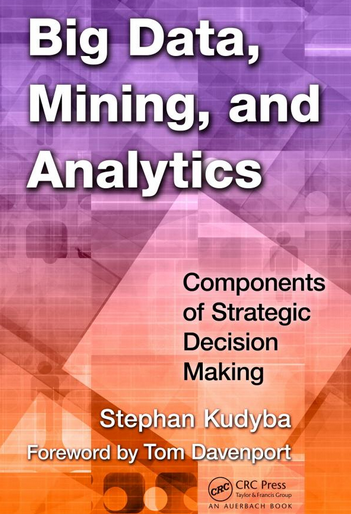 8
Source: http://www.amazon.com/gp/product/1466568704
Architecture of Big Data Analytics
Big Data Analytics Applications
Big Data Sources
Big Data Platforms & Tools
Big Data Transformation
* Internal

* External

* Multiple formats

* Multiple locations

* Multiple applications
Middleware
Hadoop
MapReduce
Pig
Hive
Jaql
Zookeeper
Hbase
Cassandra
Oozie
Avro
Mahout
Others
Queries
Transformed Data
Big Data Analytics
Raw Data
Extract Transform Load
Reports
Data Warehouse
OLAP
Traditional Format CSV, Tables
Data Mining
9
Source: Stephan Kudyba (2014), Big Data, Mining, and Analytics: Components of Strategic Decision Making, Auerbach Publications
Architecture of Big Data Analytics
Big Data Analytics Applications
Big Data Sources
Big Data Platforms & Tools
Big Data Transformation
Data Mining
Big Data Analytics Applications
* Internal

* External

* Multiple formats

* Multiple locations

* Multiple applications
Middleware
Hadoop
MapReduce
Pig
Hive
Jaql
Zookeeper
Hbase
Cassandra
Oozie
Avro
Mahout
Others
Queries
Transformed Data
Big Data Analytics
Raw Data
Extract Transform Load
Reports
Data Warehouse
OLAP
Traditional Format CSV, Tables
Data Mining
10
Source: Stephan Kudyba (2014), Big Data, Mining, and Analytics: Components of Strategic Decision Making, Auerbach Publications
Social Big Data Mining(Hiroshi Ishikawa, 2015)
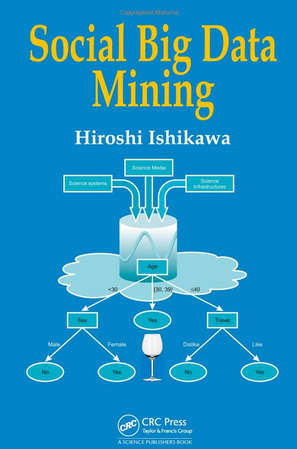 Source: http://www.amazon.com/Social-Data-Mining-Hiroshi-Ishikawa/dp/149871093X
11
Architecture for Social Big Data Mining(Hiroshi Ishikawa, 2015)
Enabling Technologies
Analysts
Integrated analysis
Model Construction
Explanation by Model
Integrated analysis model
Conceptual Layer
Construction and confirmation of individual hypothesis
Description and execution of application-specific task
Natural Language Processing
Information Extraction
Anomaly Detection
Discovery of relationships among heterogeneous data
Large-scale visualization
Data Mining
Application specific task
Multivariate analysis
Logical Layer
Social Data
Parallel distrusted processing
Software
Hardware
Physical Layer
12
Source: Hiroshi Ishikawa (2015), Social Big Data Mining, CRC Press
Business Intelligence (BI) Infrastructure
13
Source: Kenneth C. Laudon & Jane P. Laudon (2014), Management Information Systems: Managing the Digital Firm, Thirteenth Edition, Pearson.
Analyzing the Social Web:Social Network Analysis
14
Jennifer Golbeck (2013), Analyzing the Social Web, Morgan Kaufmann
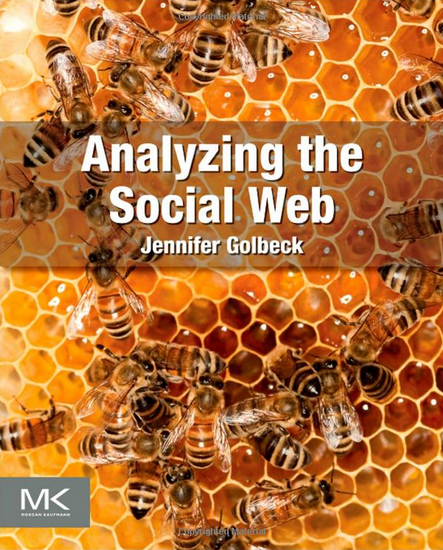 15
Source: http://www.amazon.com/Analyzing-Social-Web-Jennifer-Golbeck/dp/0124055311
Social Network Analysis (SNA) Facebook TouchGraph
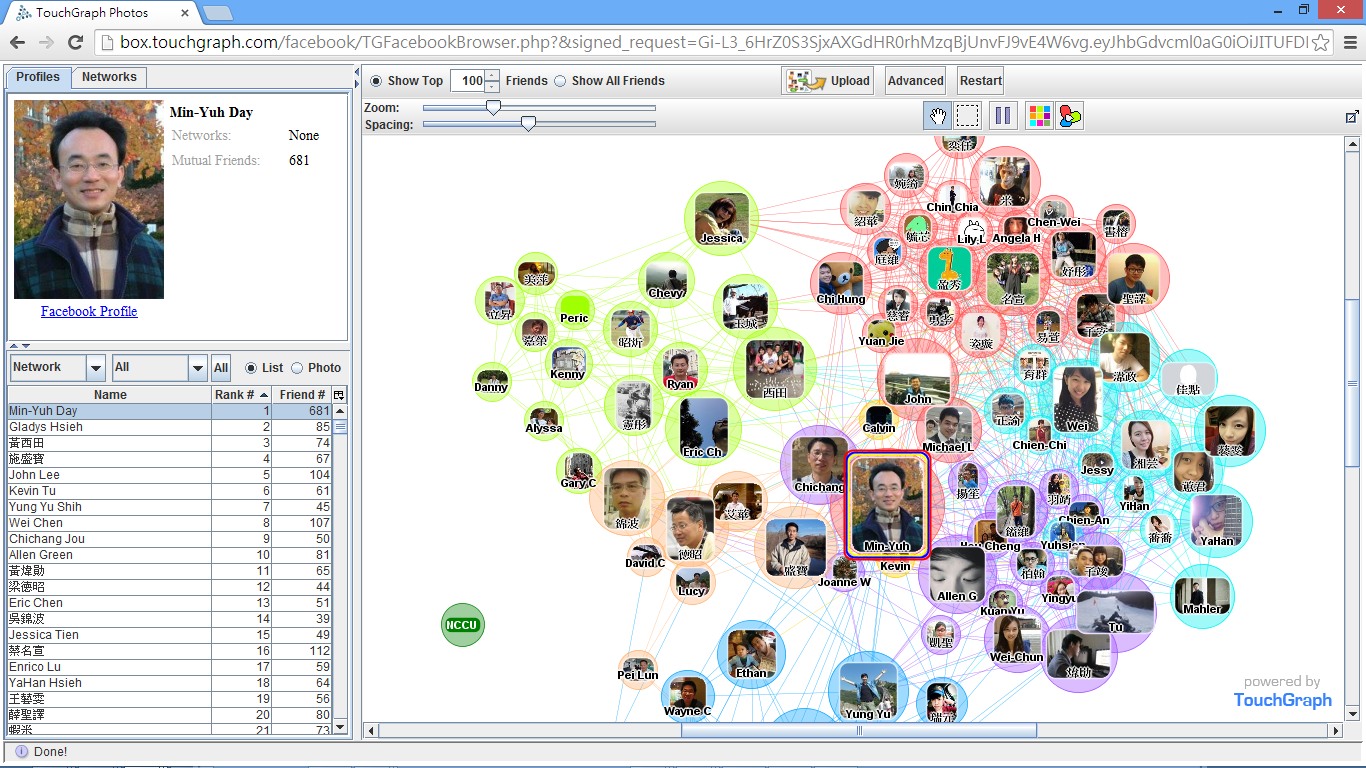 16
Social Network Analysis
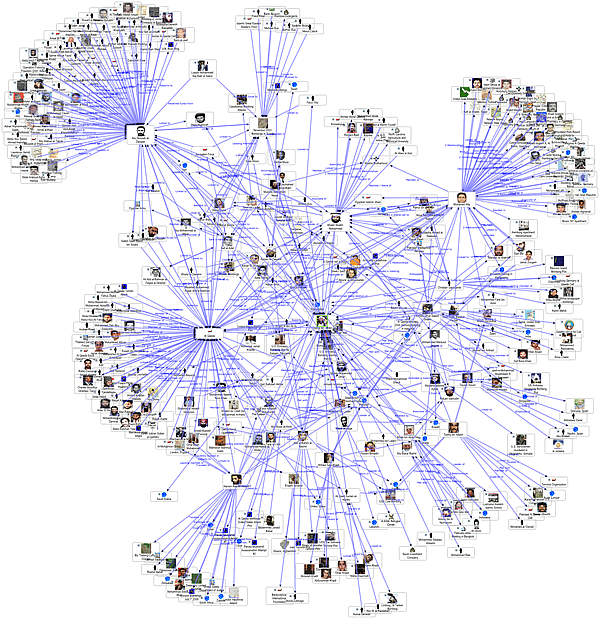 17
Source: http://www.fmsasg.com/SocialNetworkAnalysis/
Social Network Analysis
A social network is a social structure of people, related (directly or indirectly) to each other through a common relation or interest
Social network analysis (SNA) is the study of social networks to understand their structure and behavior
18
Source: (c) Jaideep Srivastava, srivasta@cs.umn.edu, Data Mining for Social Network Analysis
Social Network Analysis (SNA)
Centrality Prestige
19
Degree
C
A
D
B
E
20
Source: https://www.youtube.com/watch?v=89mxOdwPfxA
Degree
C
A: 2
B: 4
C: 2
D:1
E: 1
A
D
B
E
21
Source: https://www.youtube.com/watch?v=89mxOdwPfxA
Density
C
A
D
B
E
22
Source: https://www.youtube.com/watch?v=89mxOdwPfxA
Density
Edges (Links): 5
Total Possible Edges: 10
Density: 5/10 = 0.5
C
A
D
B
E
23
Source: https://www.youtube.com/watch?v=89mxOdwPfxA
Density
A
E
I
C
G
H
B
J
D
F
Nodes (n): 10
Edges (Links): 13
Total Possible Edges: (n * (n-1)) / 2 = (10 * 9) / 2 = 45
Density: 13/45 = 0.29
24
Which Node is Most Important?
A
E
I
C
G
H
B
J
D
F
25
Centrality
Important or prominent actors are those that are linked or involved with other actors extensively. 
A person with extensive contacts (links) or communications with many other people in the organization is considered more important than a person with relatively fewer contacts. 
The links can also be called ties. A central actor is one involved in many ties.
Source: Bing Liu (2011) , “Web Data Mining: Exploring Hyperlinks, Contents, and Usage Data”
26
Social Network Analysis (SNA)
Degree Centrality 
Betweenness Centrality
Closeness Centrality
27
Degree Centrality
28
Social Network Analysis:Degree Centrality
A
E
I
C
G
H
B
J
D
F
29
Social Network Analysis:Degree Centrality
A
E
I
C
G
H
B
J
D
F
30
Betweenness Centrality
31
Betweenness centrality:
Connectivity

Number of shortest paths going through the actor
32
Betweenness Centrality
Where gjk = the number of shortest paths connecting jk
           gjk(i) = the number that actor i is on.
Normalized Betweenness Centrality
Number of pairs of vertices excluding the vertex itself
33
Source: https://www.youtube.com/watch?v=RXohUeNCJiU
Betweenness Centrality
A: 
BC: 0/1 = 0
BD: 0/1 = 0
BE: 0/1 = 0
CD: 0/1 = 0
CE: 0/1 = 0
DE: 0/1 = 0
                   
Total:           0
C
A
D
B
E
A: Betweenness Centrality = 0
34
Betweenness Centrality
B: 
AC: 0/1 = 0
AD: 1/1 = 1
AE: 1/1 = 1
CD: 1/1 = 1
CE: 1/1 = 1
DE: 1/1 = 1
                   
Total:           5
C
A
D
B
E
B: Betweenness Centrality = 5
35
Betweenness Centrality
C: 
AB: 0/1 = 0
AD: 0/1 = 0
AE: 0/1 = 0
BD: 0/1 = 0
BE: 0/1 = 0
DE: 0/1 = 0
                   
Total:           0
C
A
D
B
E
C: Betweenness Centrality = 0
36
Betweenness Centrality
C
A: 0
B: 5
C: 0
D: 0
E: 0
A
D
B
E
37
Which Node is Most Important?
F
G
H
B
E
A
C
I
D
J
F
H
B
E
A
C
D
J
38
Which Node is Most Important?
F
G
H
B
E
A
C
I
D
J
F
G
H
E
A
I
D
J
39
Betweenness Centrality
B
E
A
C
D
40
Betweenness Centrality
A: 
BC: 0/1 = 0
BD: 0/1 = 0
BE: 0/1 = 0
CD: 0/1 = 0
CE: 0/1 = 0
DE: 0/1 = 0
                   
Total:           0
C
A
D
B
E
A: Betweenness Centrality = 0
41
Closeness Centrality
42
Social Network Analysis:Closeness Centrality
CA: 1
CB: 1
CD: 1
CE: 1
CF: 2
CG: 1
CH: 2
CI: 3
CJ: 3

Total=15
A
E
I
C
G
H
B
J
D
F
C: Closeness Centrality = 15/9 = 1.67
43
Social Network Analysis:Closeness Centrality
GA: 2
GB: 2
GC: 1
GD: 2
GE: 1
GF: 1
GH: 1
GI: 2
GJ: 2

Total=14
A
E
I
C
G
H
B
J
D
F
G: Closeness Centrality = 14/9 = 1.56
44
Social Network Analysis:Closeness Centrality
HA: 3
HB: 3
HC: 2
HD: 2
HE: 2
HF: 2
HG: 1
HI: 1
HJ: 1

Total=17
A
E
I
C
G
H
B
J
D
F
H: Closeness Centrality = 17/9 = 1.89
45
Social Network Analysis:Closeness Centrality
A
E
I
C
G
H
B
J
D
F
G: Closeness Centrality = 14/9 = 1.56
1
C: Closeness Centrality = 15/9 = 1.67
2
H: Closeness Centrality = 17/9 = 1.89
3
46
Social Network Analysis (SNA) Tools
NetworkX
igraph
Gephi
UCINet
Pajek
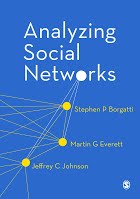 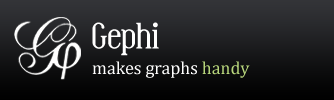 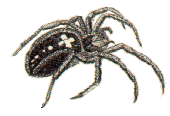 47
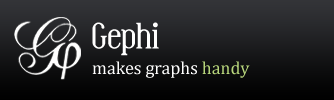 GephiThe Open Graph Viz Platform
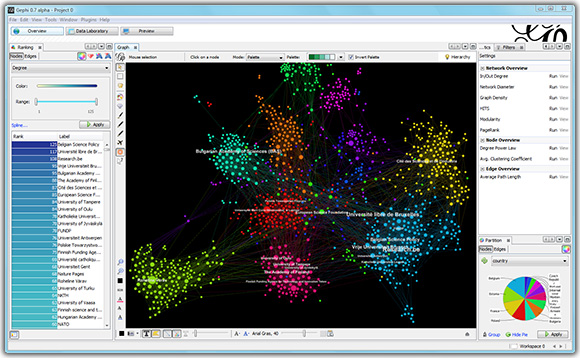 48
Source: https://gephi.org/
Application of SNA
Social Network Analysis of Research Collaboration in Information Reuse and Integration
Source: Min-Yuh Day, Sheng-Pao Shih, Weide Chang (2011), "Social Network Analysis of Research Collaboration in Information Reuse and Integration"
49
Example of SNA Data Source
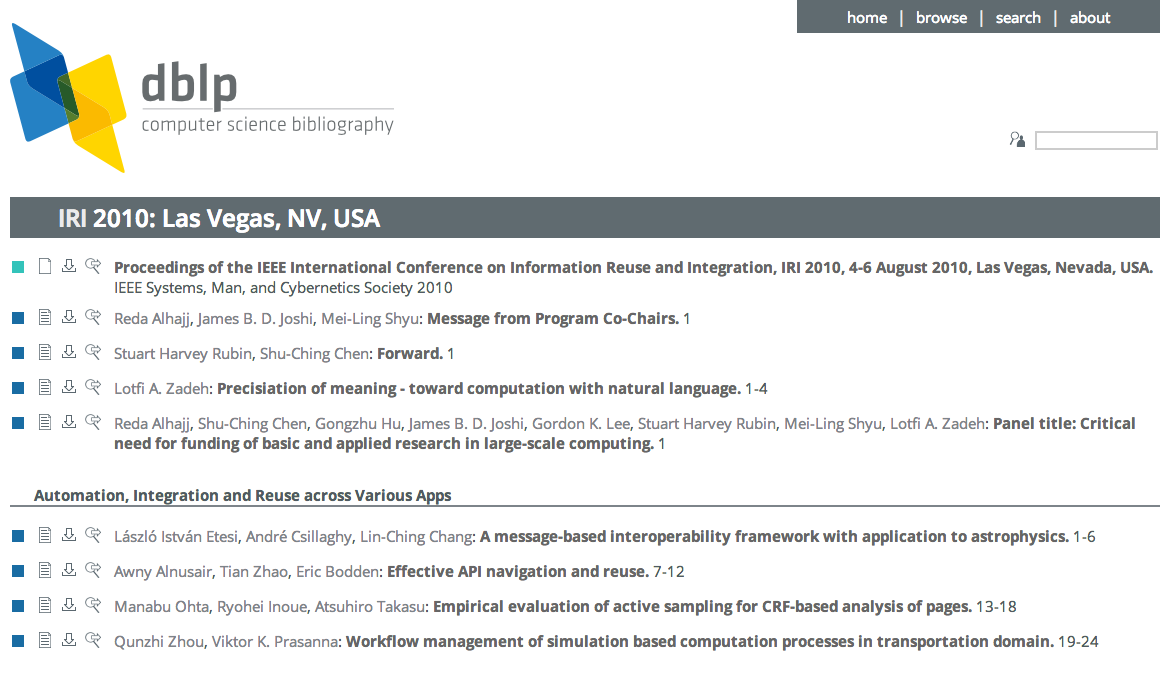 Source: http://www.informatik.uni-trier.de/~ley/db/conf/iri/iri2010.html
50
Research Question
RQ1: What are the scientific collaboration patterns in the IRI research community?

RQ2: Who are the prominent researchers in the IRI community?
Source: Min-Yuh Day, Sheng-Pao Shih, Weide Chang (2011), "Social Network Analysis of Research Collaboration in Information Reuse and Integration"
51
Methodology
Developed a simple web focused crawler program to download literature information about all IRI papers published between 2003 and 2010 from IEEE Xplore and DBLP.
767 paper
1599 distinct author
Developed a program to convert the list of coauthors into the format of a network file which can be readable by social network analysis software. 
UCINet and Pajek were used in this study for the social network analysis.
Source: Min-Yuh Day, Sheng-Pao Shih, Weide Chang (2011), "Social Network Analysis of Research Collaboration in Information Reuse and Integration"
52
Top10 prolific authors(IRI 2003-2010)
Stuart Harvey Rubin
Taghi M. Khoshgoftaar
Shu-Ching Chen
Mei-Ling Shyu
Mohamed E. Fayad
Reda Alhajj
Du Zhang
Wen-Lian Hsu
Jason Van Hulse
Min-Yuh Day
Source: Min-Yuh Day, Sheng-Pao Shih, Weide Chang (2011), "Social Network Analysis of Research Collaboration in Information Reuse and Integration"
53
Data Analysis and Discussion
Closeness Centrality
Collaborated widely
Betweenness Centrality
Collaborated diversely
Degree Centrality
Collaborated frequently
Visualization of Social Network Analysis
Insight into the structural characteristics of research collaboration networks
Source: Min-Yuh Day, Sheng-Pao Shih, Weide Chang (2011), "Social Network Analysis of Research Collaboration in Information Reuse and Integration"
54
Top 20 authors with the highest closeness scores
Source: Min-Yuh Day, Sheng-Pao Shih, Weide Chang (2011), "Social Network Analysis of Research Collaboration in Information Reuse and Integration"
55
Top 20 authors with the highest betweeness scores
Source: Min-Yuh Day, Sheng-Pao Shih, Weide Chang (2011), "Social Network Analysis of Research Collaboration in Information Reuse and Integration"
56
Top 20 authors with the highest degree scores
Source: Min-Yuh Day, Sheng-Pao Shih, Weide Chang (2011), "Social Network Analysis of Research Collaboration in Information Reuse and Integration"
57
Visualization of IRI (IEEE IRI 2003-2010) co-authorship network (global view)
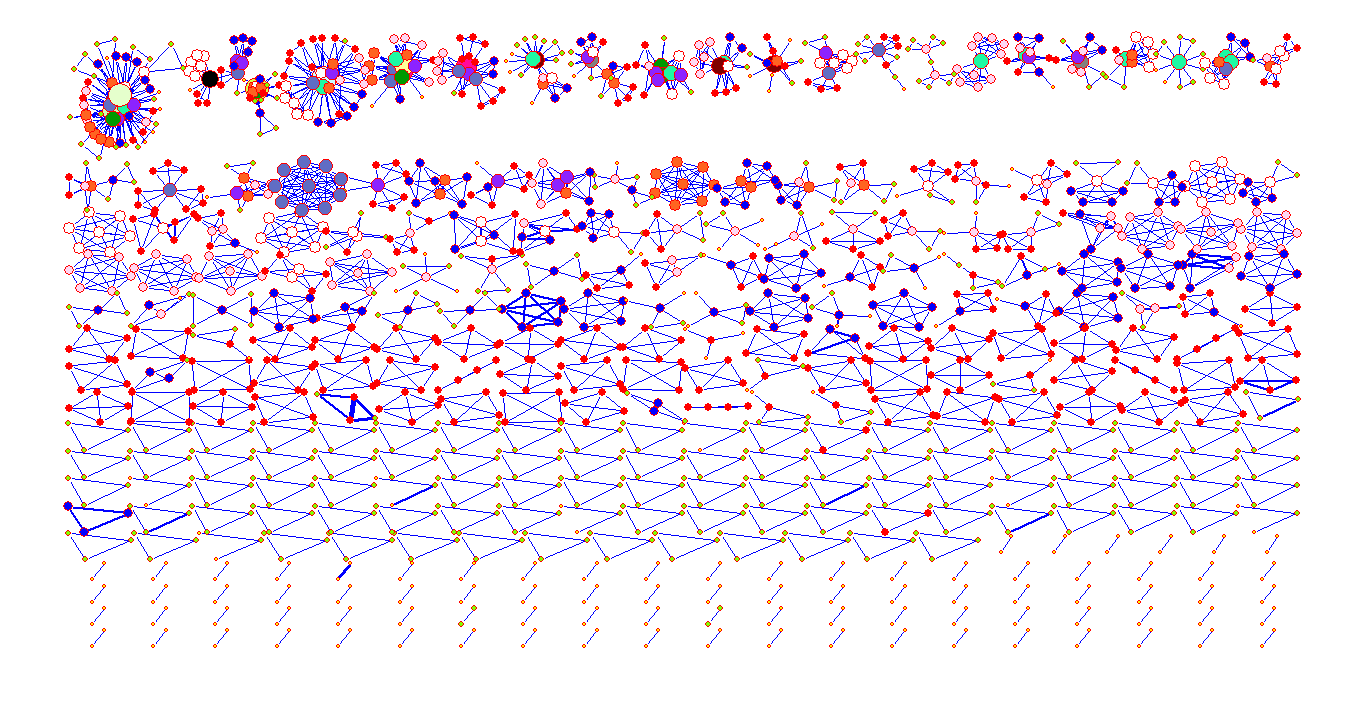 Source: Min-Yuh Day, Sheng-Pao Shih, Weide Chang (2011), "Social Network Analysis of Research Collaboration in Information Reuse and Integration"
58
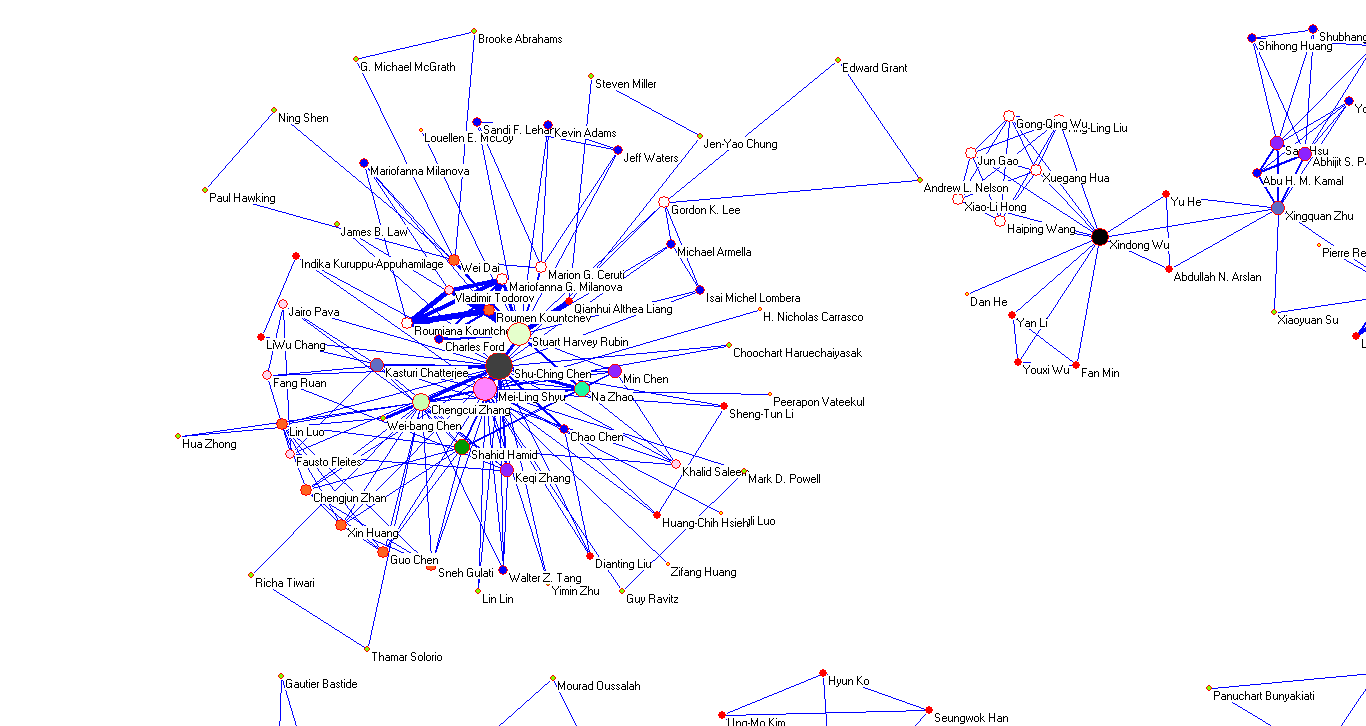 Source: Min-Yuh Day, Sheng-Pao Shih, Weide Chang (2011), "Social Network Analysis of Research Collaboration in Information Reuse and Integration"
59
Visualization of Social Network Analysis
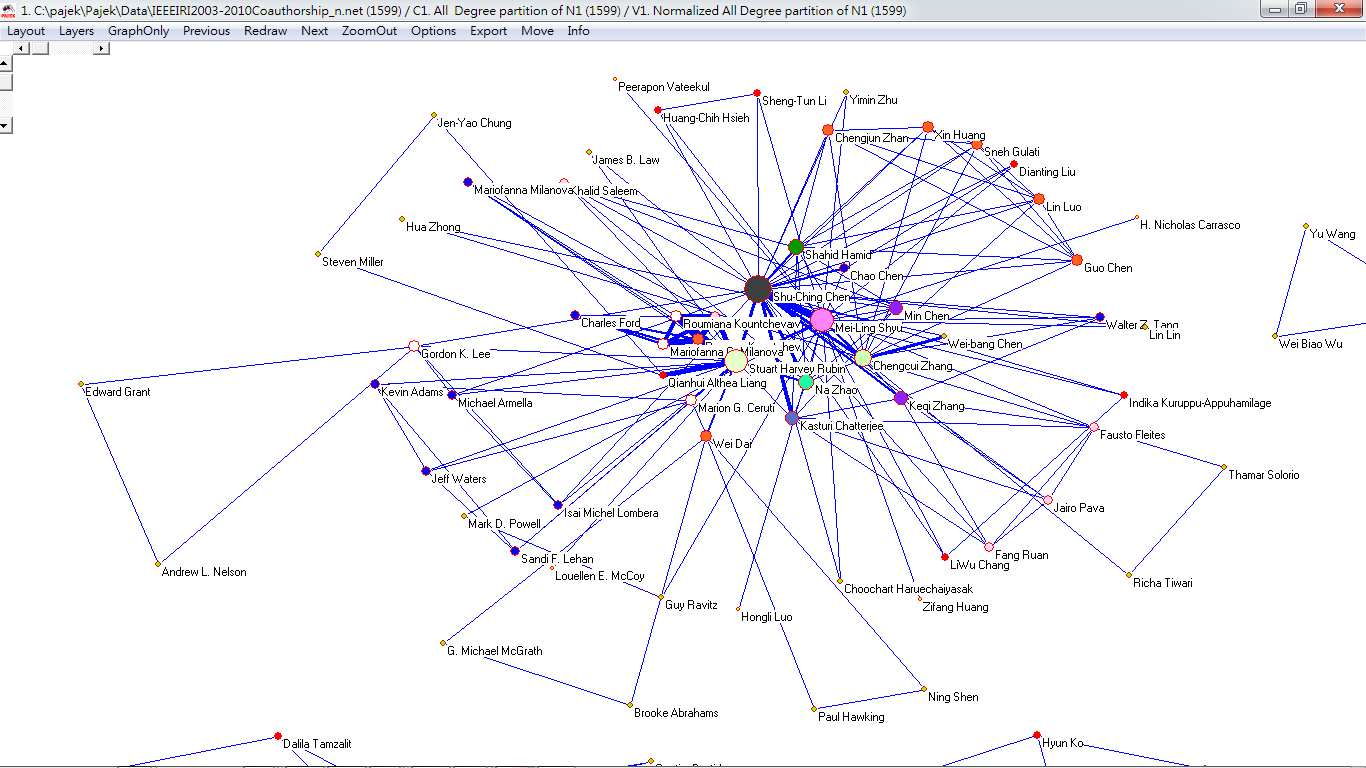 Source: Min-Yuh Day, Sheng-Pao Shih, Weide Chang (2011), "Social Network Analysis of Research Collaboration in Information Reuse and Integration"
60
Visualization of Social Network Analysis
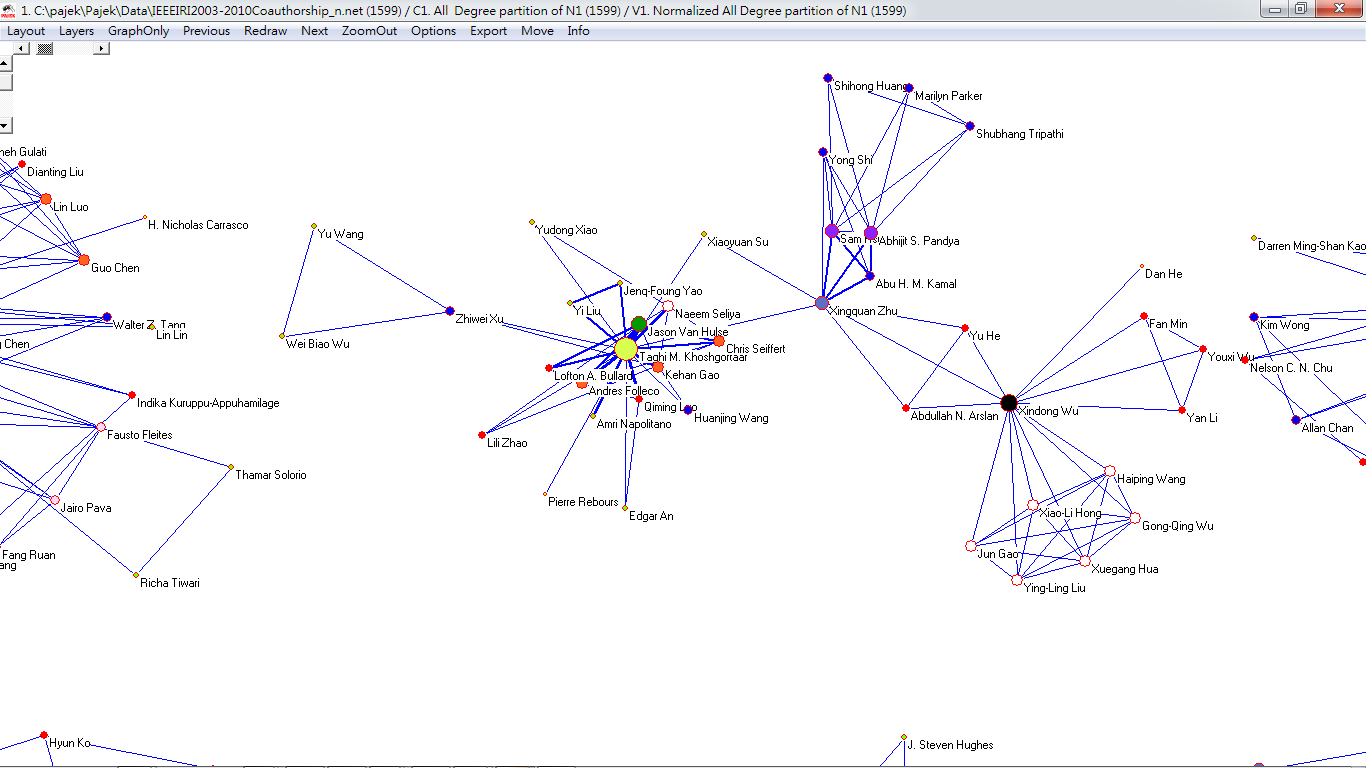 Source: Min-Yuh Day, Sheng-Pao Shih, Weide Chang (2011), "Social Network Analysis of Research Collaboration in Information Reuse and Integration"
61
Visualization of Social Network Analysis
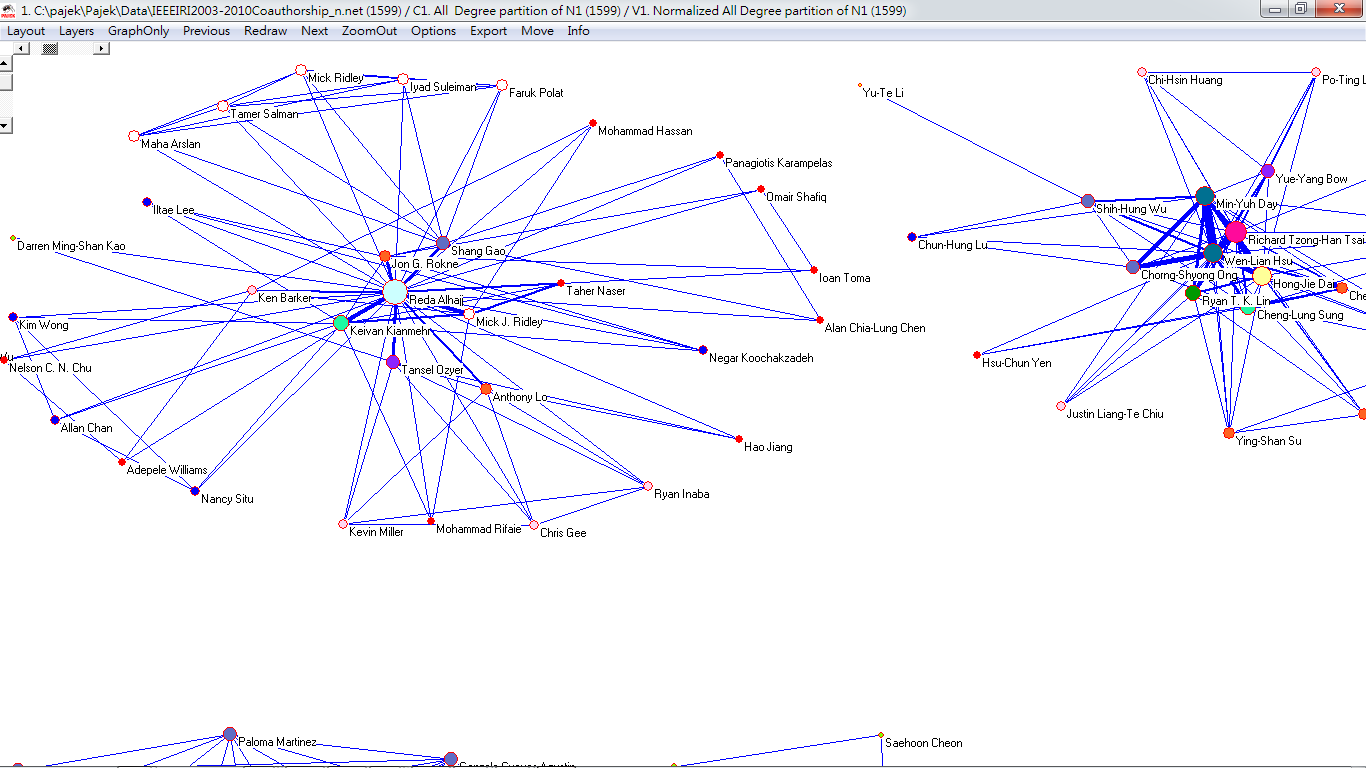 Source: Min-Yuh Day, Sheng-Pao Shih, Weide Chang (2011), "Social Network Analysis of Research Collaboration in Information Reuse and Integration"
62
Summary
Social Computing and Big Data Analytics
Analyzing the Social Web: Social Network Analysis
63
References
Jiawei Han and Micheline Kamber (2011), Data Mining: Concepts and Techniques, Third Edition, Elsevier
Jennifer Golbeck (2013), Analyzing the Social Web, Morgan Kaufmann
Stephan Kudyba (2014), Big Data, Mining, and Analytics: Components of Strategic Decision Making, Auerbach Publications
Hiroshi Ishikawa (2015), Social Big Data Mining, CRC Press
64
Q & A
Tamkang University
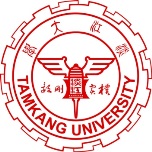 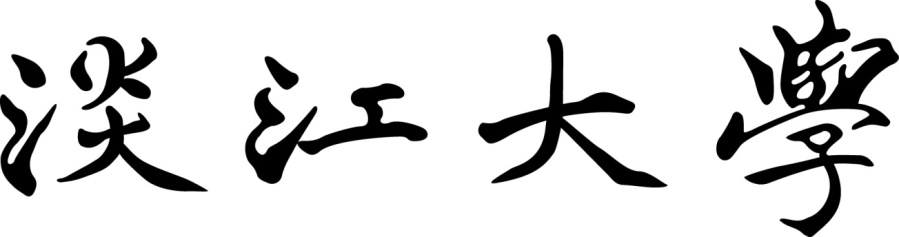 Social Computing and Big Data Analytics (社群運算大數據分析)
Time:  2016/04/18 (14:00-16:00)  Place: China Airlines
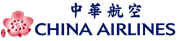 Min-Yuh Day
戴敏育
Assistant Professor
專任助理教授
 Dept. of Information Management, Tamkang University
淡江大學 資訊管理學系

http://mail. tku.edu.tw/myday/
2016-04-18
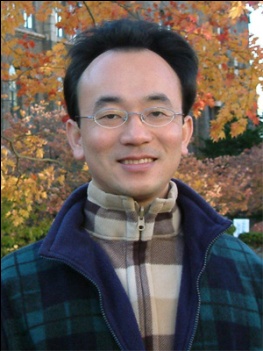 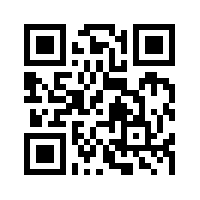 65